1
ХIII Ахмеровские краеведческие чтения

«Город, выросший на песке» 
«Сипайлово: история и современность»
Санин Алексей, 12 лет, ДЮЦ «Салям»
Руководитель: Ишмуратова Ольга Михайловна
2
«Подлинная история начинается с исследования малой Родины, своей семьи, усадьбы, улицы, села, города.»
                                                                  Г.Ф. и  З. И. Гудковы


Цель работы: собрать сведения о прошлом  и настоящем микрорайона   «Сипайлово», его достопримечательностях и значении в жизни города, выяснить этимологию слов Кашкадан  и Сипайлово.




Актуальность работы заключается в том, что изучение истории развития  одного из самых современных микрорайонов Г.Уфы особенно  интересны в предверии  юбилея Октябрьского района г.Уфы и интересны для  учащихся.
3
История села до революции 1917 года

Гладышево 

Дурово 
 
Приют 

Загорный

Сипайлово
4
Арасламбек Андагулов -1701 
 
Василий Максимович Гладышев
Федосья Акимовна Гладышева
Афанасий Данилович Дуров-1795
Василий Лаврентьевич Сипайло(предок)

Михаил Дмитриевич Сипайлов-1843 
Настасья Трифоновна Сипайлова(жена)


Татьяна Павловна Сипайлова- 1844
Дмитрий Михайлович Сипайлов(муж)
5
Советский период
Сталинский район Уфы, деревня Сипайлово и Сипайловское озеро на карте 1939 г.
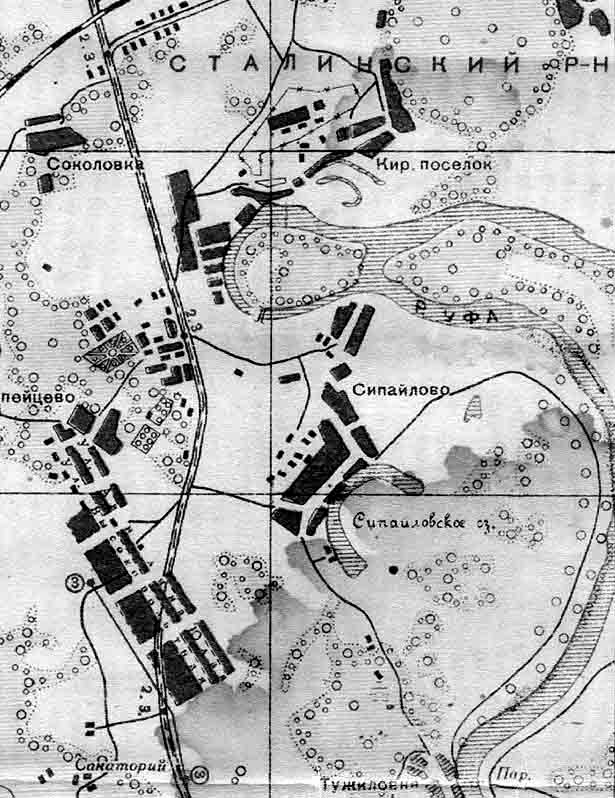 6
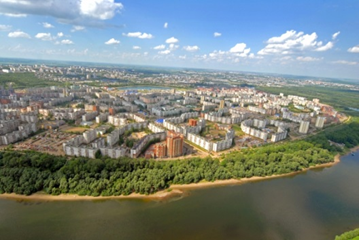 Микрорайон Сипайлово
7
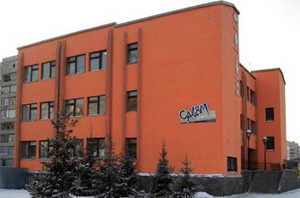 Детский центр «Салям»
8
Озеро Кашкадан
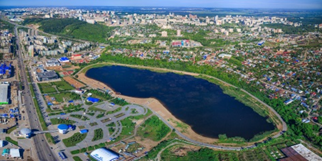 9
1.Ашҡаҙан- котел для супа
2. Кашка- «отметка на лбу коня»
3. Кэзгэ дан- Зеркало Богородицы
4. «Сипай Йелга» - «Очищающая река»
10
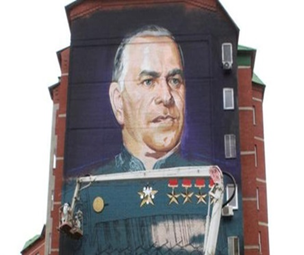 Ю. Гагарин
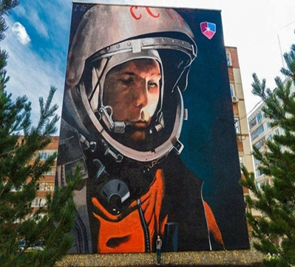 Маршал Жуков
11
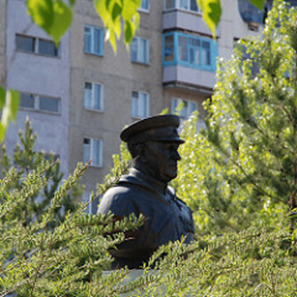 Бюст легендарного полководца, четырежды Героя Советского Союза и маршала СССР, установлен на оживленном перекрестке улиц Бикбая и Жукова.
12
Мечеть «Хамза-Хаджи» на ул. Ю.Гагарина
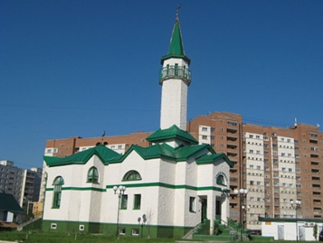 13
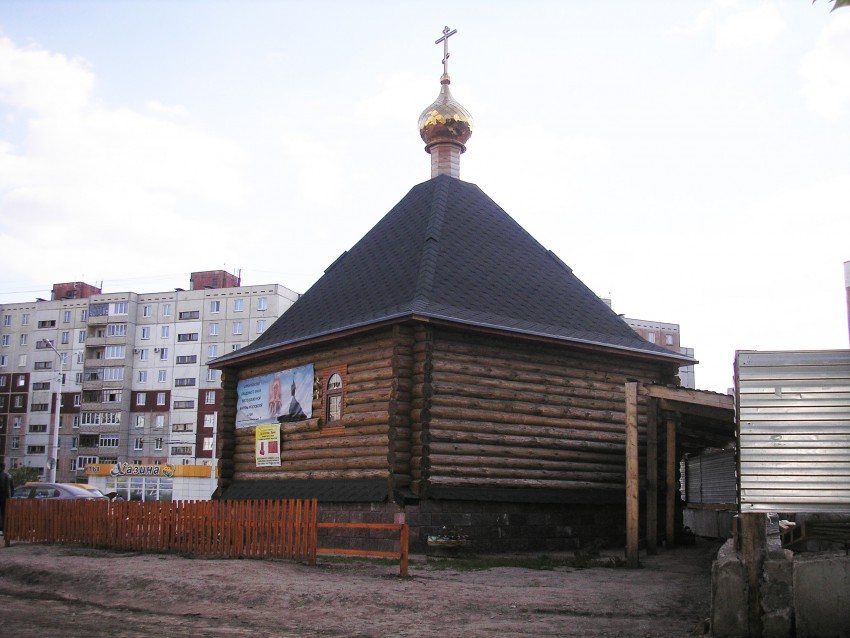 Церковь Матроны Московской
14
Октябрьский район г. Уфы был образован на основании Указа Президиума Верховного Совета РСФСР 23 марта 1977 года
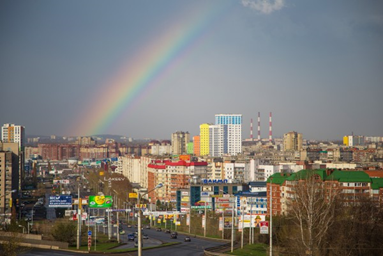 15
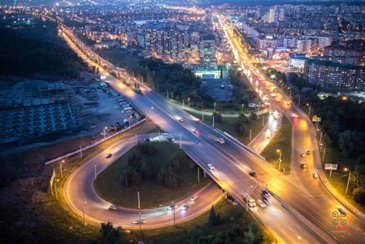 16
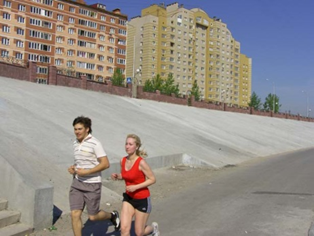 Набережная реки Уфа, Сипайлово
17
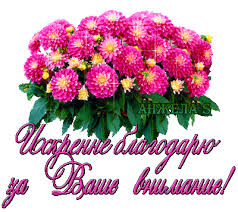